Fig. 1. Potential therapeutic implications of significantly mutated genes identified in the primary glioblastoma TCGA ...
Neuro Oncol, Volume 17, Issue 8, August 2015, Pages 1051–1063, https://doi.org/10.1093/neuonc/nov031
The content of this slide may be subject to copyright: please see the slide notes for details.
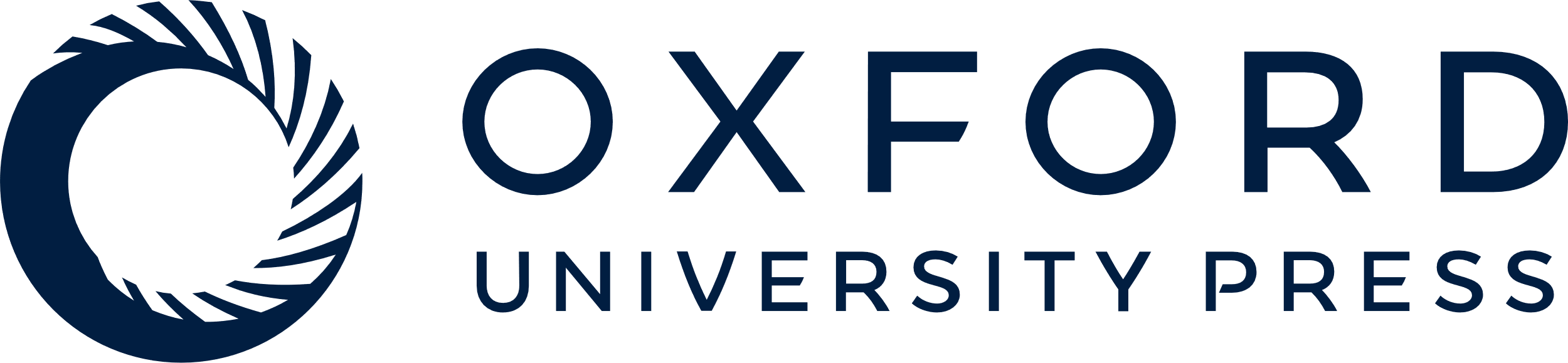 [Speaker Notes: Fig. 1. Potential therapeutic implications of significantly mutated genes identified in the primary glioblastoma TCGA dataset. (A) Pathway representation of frequently altered pathways and selected potential therapeutic agents. (B) Table of frequently mutated genes from TCGA20 mapped to potential FDA-approved therapeutic agents. (Right) Bar chart of level of evidence for the association between an alteration and the therapeutic implication using the levels of evidence defined in Table 1.


Unless provided in the caption above, the following copyright applies to the content of this slide: © The Author(s) 2015. Published by Oxford University Press on behalf of the Society for Neuro-Oncology. All rights reserved. For permissions, please e-mail: journals.permissions@oup.com.]